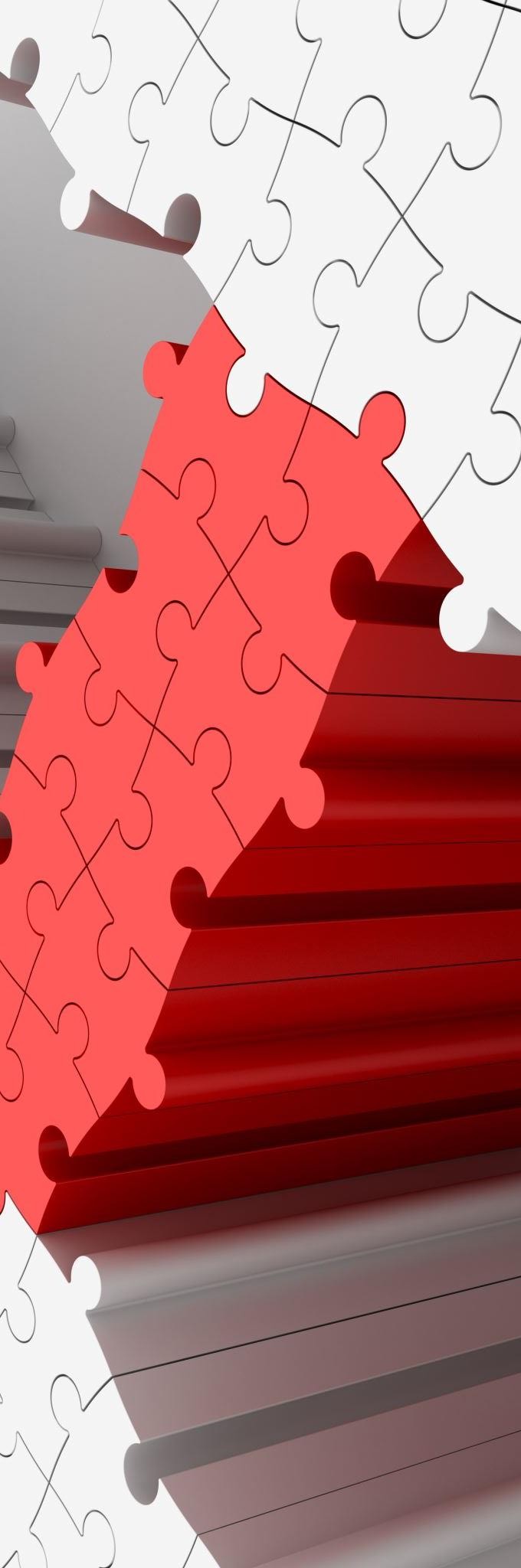 Межрегиональная видеоконференция «Практики преемственности детского сада и школы: новые контексты «старой» проблемы»
8 ноября 2022 год
ГАУ ДПО ЯО «Институт развития образования», кафедра дошкольного образования
Научно-методические подходы к понятию преемственность
Один из приоритетов современного образования – это обеспечение его непрерывности (Ж. Делор, 1996, ЮНЕСКО). 
Непрерывность обучения на границах различных этапов обучения в рамках целостной системы образования достигается за счет преемственности. 
Преемственность является одним из принципов непрерывного образования
Преемственность -
это связь между явлениями в процессе
развития в природе, обществе и познании, когда новое,
сменяя старое, сохраняет в себе некоторые его элементы. В
обществе означает передачу и усвоение социальных и
культурных ценностей от поколения к поколению, от
формации к формации (Большой энциклопедический словарь
http://mirslovarei.com/content_bes/ preemstvennost 49618.html)

Преемственность можно рассматривать как связь между явлениями в процессе развития, когда сохраняет в себе некоторые элементы старого (Белошистая Анна Витальевна)
В нашем понимании преемственность возможна, если педагоги
имеют единые ценности, разделяют смыслы и цели современного образования  - ребенок, обладающий личностными характеристиками, среди них инициативность, самостоятельность, уверенность в своих силах, положительное отношение к себе и другим, развитое воображение, способность к волевым усилиям, любознательность.
владеют приемами, техниками, технологиями развитие качеств данных количеств личности, формирования готовности к саморазвитию и непрерывному образованию, реализуя деятельностный подход;
имеют схожий стиль взаимодействия с детьми (партнерско-деловой, поддерживающий);
РППС в ДОО и школе имеет признаки полифункциональности, вариативности, доступности, обеспечивать возможность общения и совместной деятельности детей
Преемственность в образовании – приоритет поддержки детской субъектности
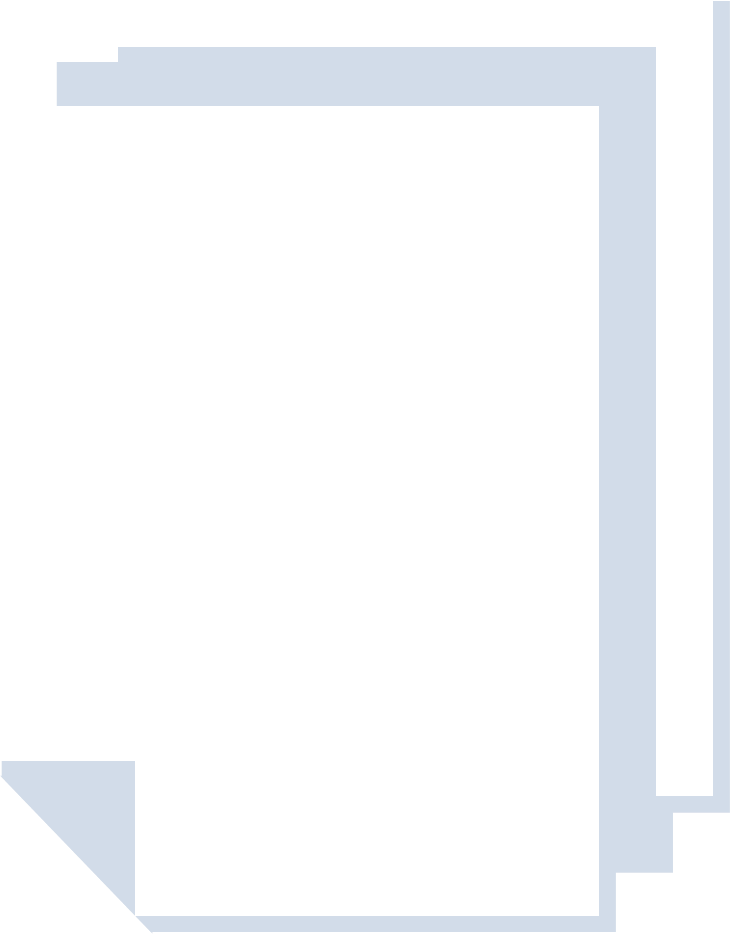 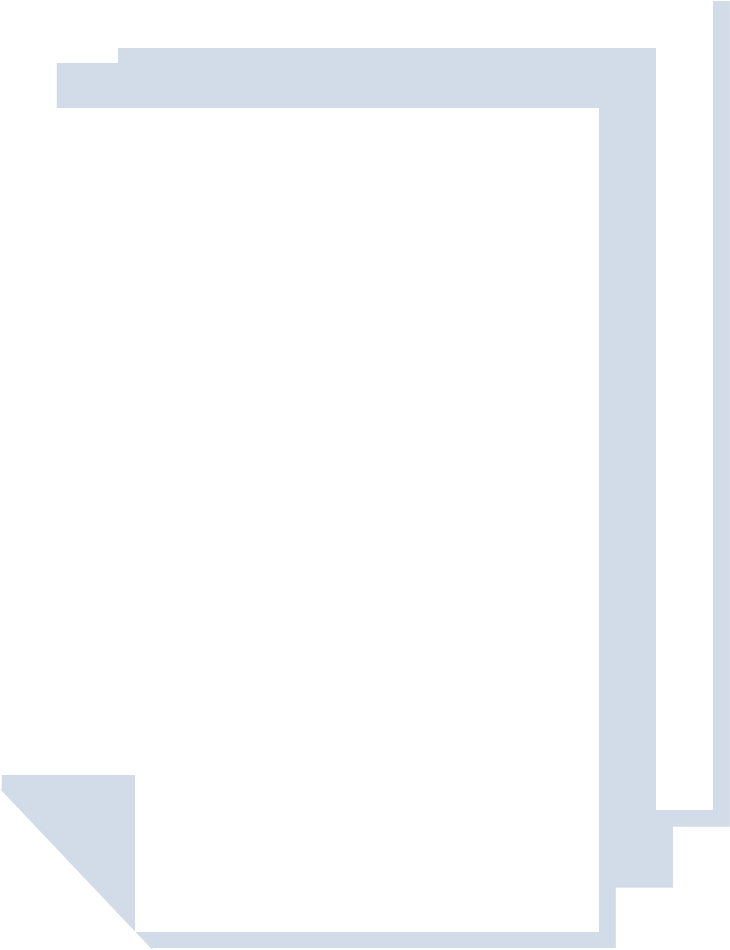 Федеральный государственный образовательный стандарт
дошкольного образования
Федеральный государственный образовательный стандарт начального общего образования
преемственность развитие
5
ФГОС
реализация преемственности между дошкольным образованием и начальной школой должна обеспечить создание системы непрерывного образования с учетом сохранения самоценности каждого возрастного периода развития ребенка;
сформированности умения учиться - учиться в общении -  
быть готовыми к будущей жизни!
направленности на сохранение здоровья, эмоционального благополучия и на развитие индивидуальности каждого
ребенка
6
ОСНОВНЫЕ ТРУДНОСТИ
( перехода из ДОО в начальную школу)
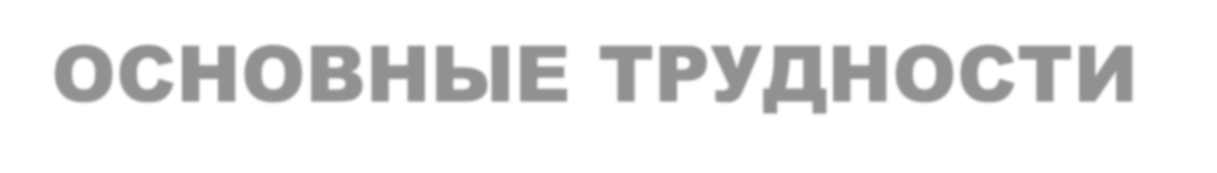 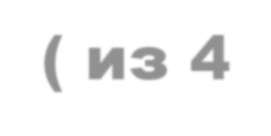 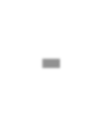 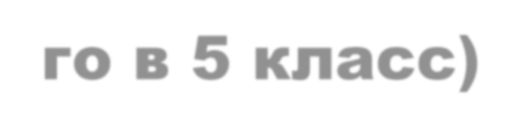 смена социальной обстановки;
изменение социальной роли;
увеличение учебной нагрузки;

изменение режима дня;
разность систем и форм обучения;

различие требований со стороны воспитателей и учителей;
изменение стиля общения учителей с детьми
7
Обсудим?